UNIT 4:
CLIMATE CHANGE
Lesson 1 – Weather, Climate & Sun’s Power
What’s the difference between weather and climate?
How does the Sun power the Earth’s Climate?
Weather Versus Climate
WEATHER:
Atmospheric conditions, including temperature, precipitation, wind and humidity, in a particular location over a short period of time
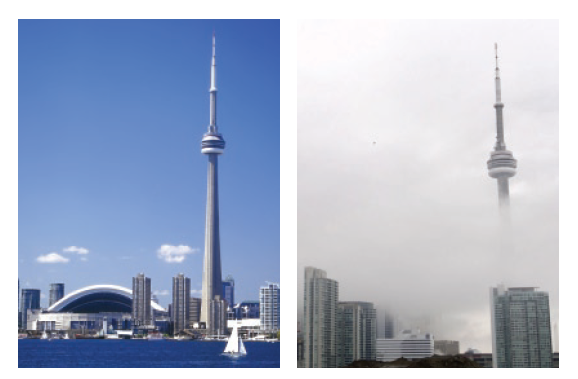 We describe weather with terms like:
Temperature
Type and amount of precipitation
Wind speed
Relative humidity
Atmospheric pressure
Presence of fog, mist, or cloud cover
CLIMATE
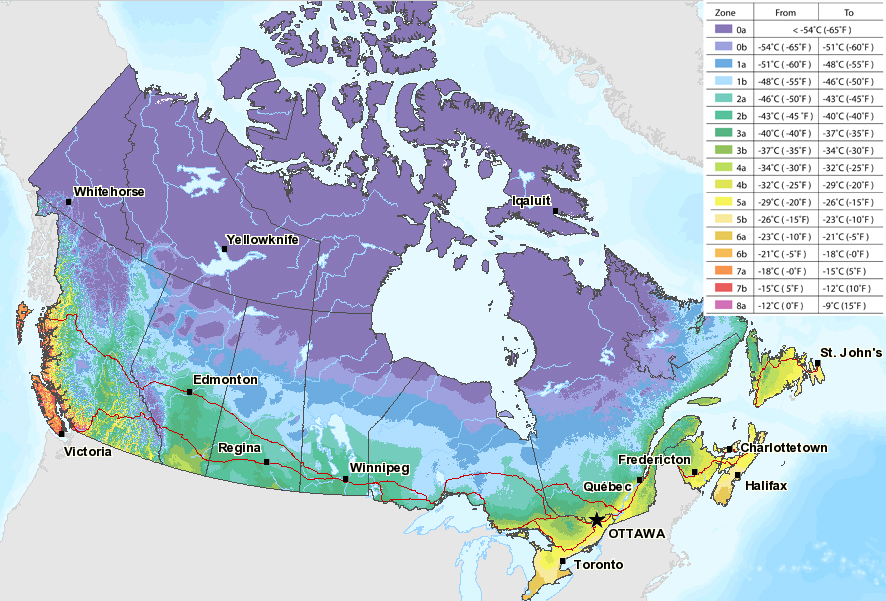 CLIMATE

The usual pattern (the average) of the weather in a region over a long period of time (usually 30 years)
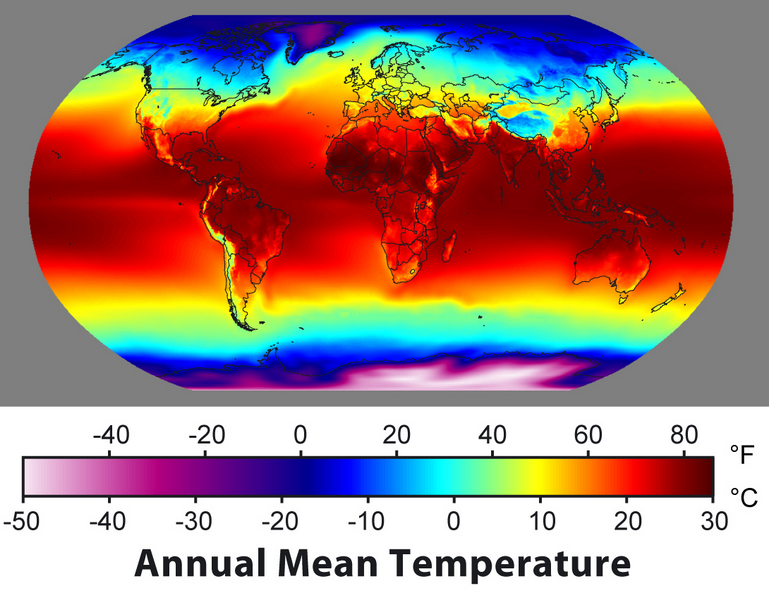 The climate of a region determines the types of plants and animals that live there
CLIMATE
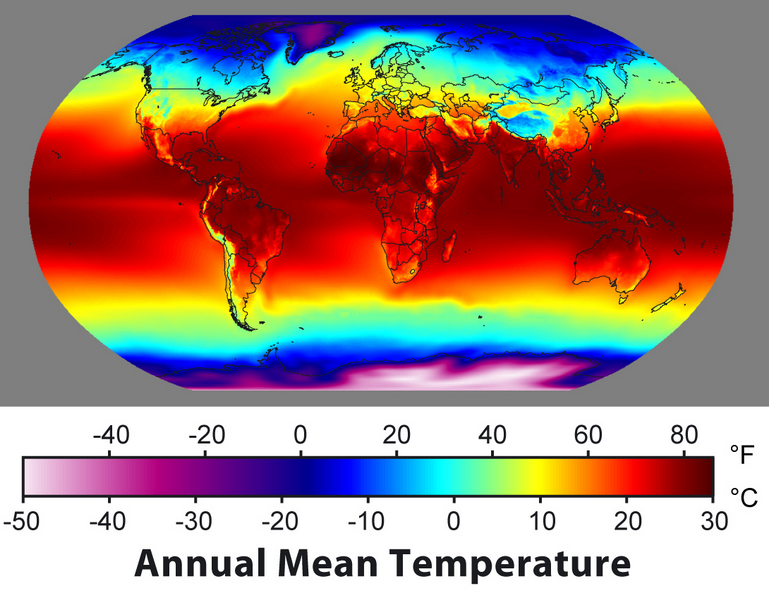 Factors affecting climate:
Distance from equator (latitude)
Presence of large bodies of water
Presence of ocean and air currents
Land formations
Height above sea level (altitude)
Sun & Earth’s Climate System
Climate System
The complex set of components that interact with each other to produce Earth’s climate

These components include: 
Atmosphere – (gases surrounding earth)
Hydrosphere – (liquid water, ice, water vapour)
Lithosphere  -- (Earth’s rock crust, land surfaces)
Living things – (plants, animals, microbes etc.)
Sun & Earth’s Climate System
The climate system is powered by the SUN

The energy that Earth receives from the sun interacts with the components of the climate system to produce climate zones
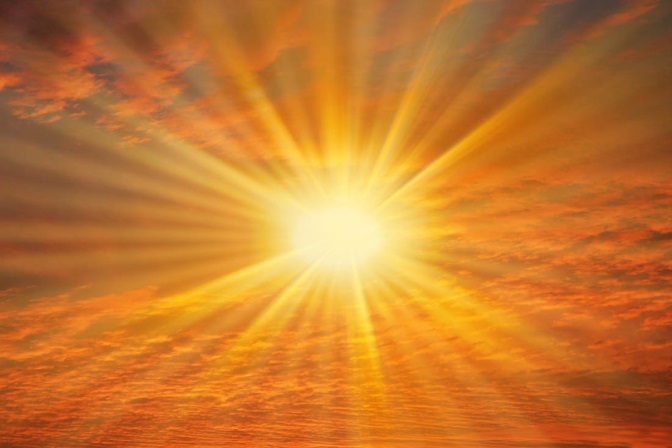 Earth Absorbs Energy From the Sun:
When radiation contacts a particle of matter, one of three things happens:
1. The radiation may be absorbed by the particle, causing the particle to gain energy
2. The radiation may be transmitted through the particle
3. The radiation may be reflected off the particle
Earth’sEnergy
Think about this.....
If 70% of solar energy that reaches Earth is absorbed, why doesn’t the Earth just heat up tremendously?

Since the Sun is constantly shining on the Earth and the Earth is constantly absorbing its energy, why does the Earth’s average temperature remain relatively constant?
Think about this....
[Speaker Notes: When you put heat on a plate of rocks, eventually the heat will start to radiate off of the rocks. You can feel the thermal heat by placing you hand above the rocks.]
Earth’s Surface Emits Energy
As the surface of the Earth warms up from the Sun’s energy, it gains thermal energy and then converts it to low-energy infrared (IR) radiation

The amount of energy radiated by Earth’s system is equal to the amount of energy Earth’s system absorbs from the Sun

Because of this balance of energy, Earth’s global temperature stays fairly constant
Equilibrium...
The balance between energy absorbed from the Sun and energy emitted from Earth ensures that Earth’s global temperature remains fairly constant

http://www.youtube.com/watch?v=DOAqECd70Ww
Equilibrium....
Without a climate system, the Earth would still reach an energy equilibrium, however, Earth would be much colder

The Greenhouse Effect contributes to the Earth not being so cold. Without the climate system’s greenhouse effect, the Earth’s average global temperature would be -18oC instead of 15oC
Latitude & Climate Zones
The energy from the Sun is more intense near the Earth’s equator since it hits Earth’s surface directly.

Energy from the Sun is less intense near the two poles since energy hits Earth’s surface at an angle and spreads over a larger area
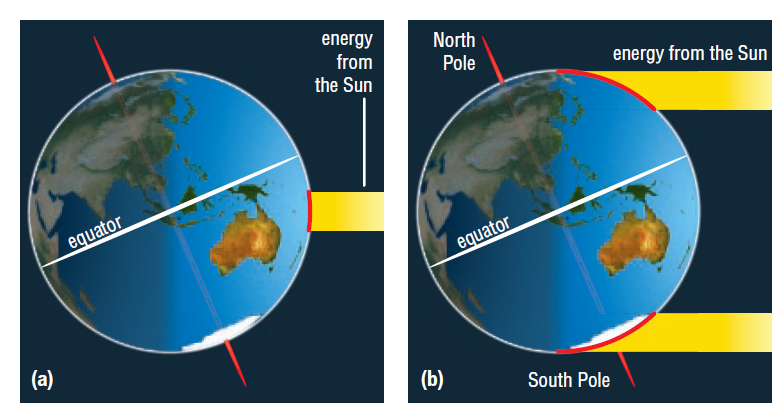